NEONATAL JAUNDICEHyperbilirubinemia of The Newborn
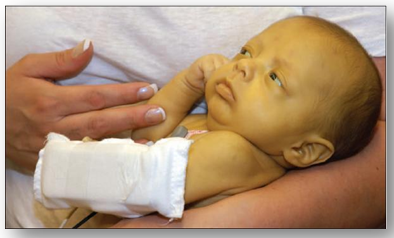 Khalid Altirkawi, M.D

Assistant Professor, Pediatrics
College of Medicine
King Saud University
Riyadh, Saudi Arabia
2016
Disclaimer
This presentation is meant to guide students when rotating in the NICU. 
	It is not to replace the recommended textbooks.
					Khalid Altirkawi, MD
Objectives
By the end of this presentation, the student should be able to:

Describe the metabolic pathways of bilirubin.

Differentiate between physiological and pathological types of neonatal jaundice.

Tell the appropriate diagnostic tests for evaluating jaundiced infants.

Mention the strategies for prevention and treatment of neonatal jaundice.
Introduction
Neonatal Jaundice:
A yellow discoloration of skin and sclera due  to an increased concentration of serum bilirubin. 
Usually appears in the newborn infant when serum bilirubin concentration > 85 mol/L.
Occurs in the majority of infants
Term: >50%.
Preterm: 80%
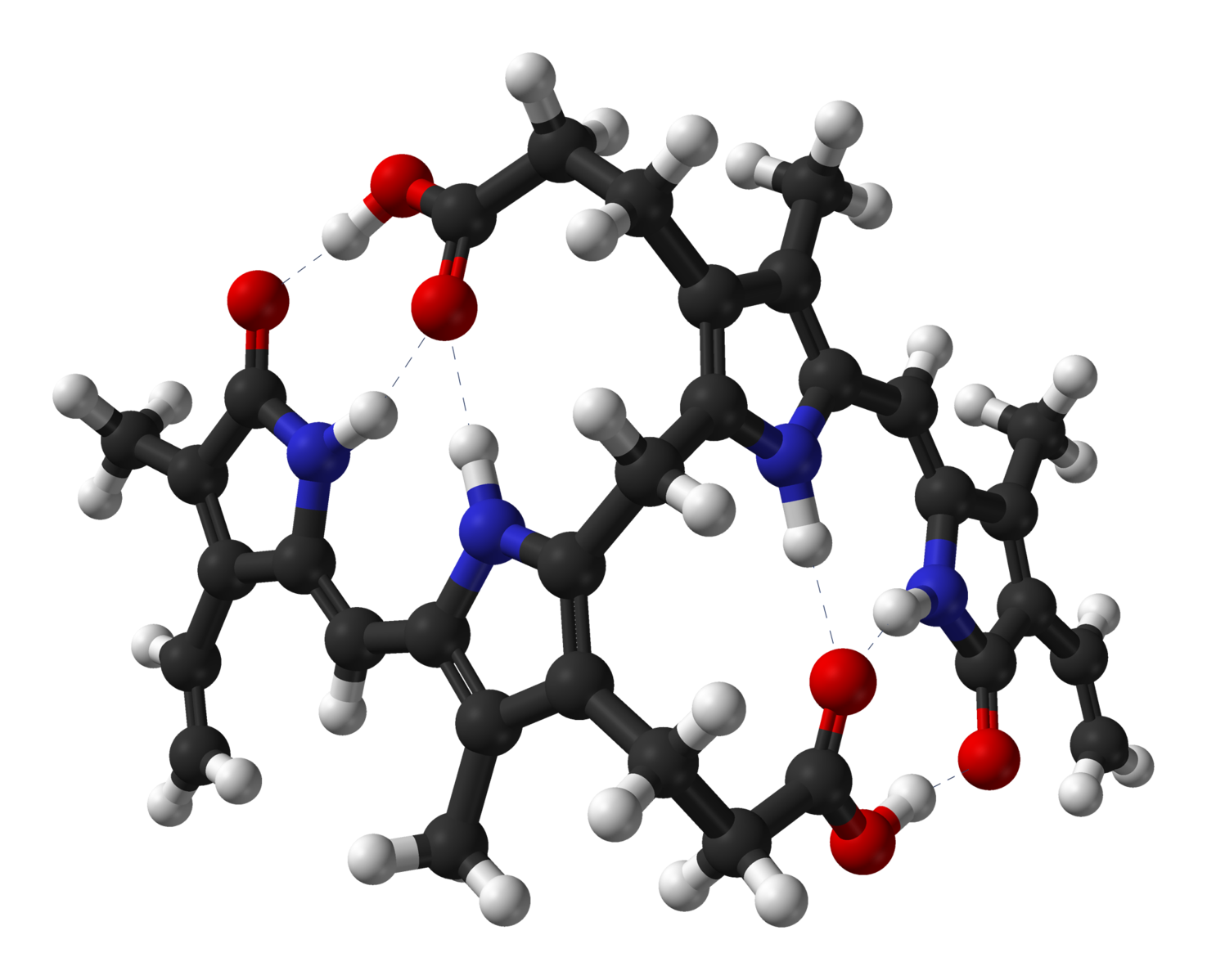 Metabolic 
Pathways
Bilirubin Metabolism
Synthesis 
From the breakdown of the heme molecule:
The hemoglobin …	… ... ... ... ... ... ... ... … … ... (80%)
Nonerytheroid heme (cytochrome, myoglobin..)  (20%)
Bilirubin produced is
Unconjugated (indirect).
Lipid soluble (pass through BBB) but not water soluble.
Bilirubin Metabolism
Transport
Unconjugated bilirubin is bound to albumin and carried via blood stream to liver.
Hepatocytes uptake this Bilirubin and transport it intracellular where it is metabolized
Bilirubin Metabolism
Bilirubin Metabolism
Conjugation 
Bilirubin is conjugated to glucoronic acid by the enzyme glucoronyl transferase
Conjugated bilirubin (Direct) is water-soluble (pass in urine) but not lipid soluble
Bilirubin Metabolism
Excretion
Conjugated Bilirubin is excreted into the bile
Under the effect of the intestinal flora 
Enzyme  glucouronidase unconjugates it. 
Bilirubin 	urobilinogin 	     stercobilin    						       (~85%, in the stool)
			Urobilin (reabsorbed into blood) 			          			                       (~1% in the urine)
Some is reabsorbed and transported back to liver 				            (~15%, Enterohepatic circulation)
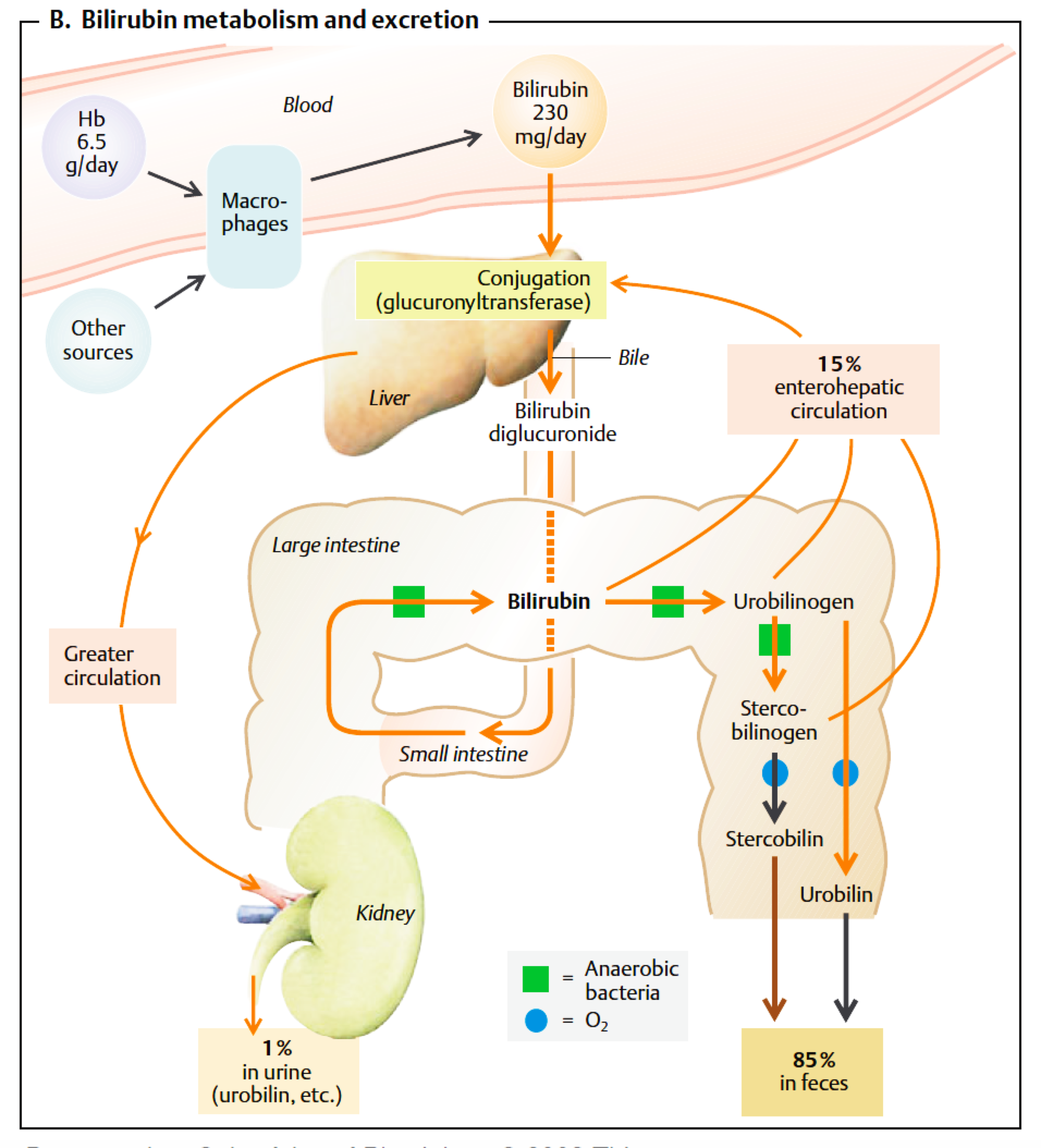 BILIRUBIN Metabolism Pathway
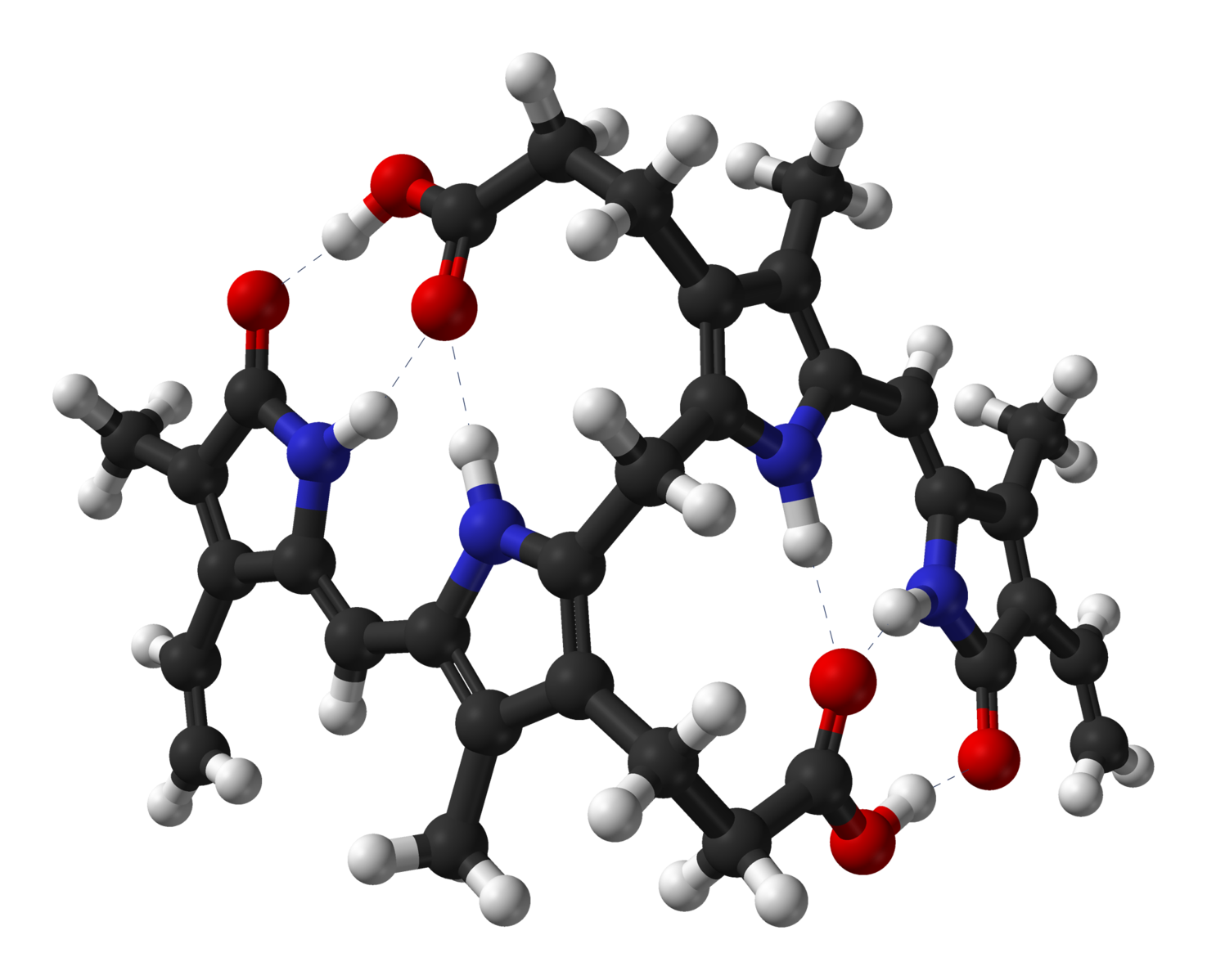 Pathogenesis
Pathogenesis
Unconjugated hyperbilirubinemia:
Defective conjugation
Increased production (e.g. hemolysis)
Increased bilirubin load (e.g. cephalhematoma)
Other unidentified mechanisms
Pathogenesis
Defective conjugation
Physiological Jaundice
Congenital hypothyroidism
Enzyme deficiency (e.g. Crigler-Najjar syndrome)
Pathogenesis
Increased production (Hemolysis) 
Immune  
Iso-immune (hemolytic disease of the newborn)
Auto-immune (Maternal auto-antibodies): e.g. SLE
Non immune
Inherited hemolytic anemias (e.g. hemoglobinopathies, G6PD, Spherocytosis)
Others: Vitamin E deficiency, Drugs, Infections, sepsis, DIC.
Pathogenesis
Increased bilirubin load
Extravascular blood collection
Polycythemia
Dehydration 
Increased enterohepatic circulation
Paralytic ileus
Hirschsprung’s disease
Intestinal stenosis or atresia
Pathogenesis
Uncertain mechanisms
Breast milk jaundice
Breast feeding jaundice
Some ethnic groups
Pathogenesis
Conjugated hyperbilirubinemia 
Decreased excretion rate
Obstructive lesions 
Congenital biliary atresia 
Tumors or cyst
Inspissated bile
Metabolic and endocrine abnormalities 
Hypothyroidism
Galactosemia
Pathogenesis
Mixed hyperbilirubinemia 
Hepatocyte abnormalities
Sepsis
Intrauterine infections
Neonatal hepatitis
Hepatitis viruses
TORCH
Idiopathic hepatitis
Hypoxic insult
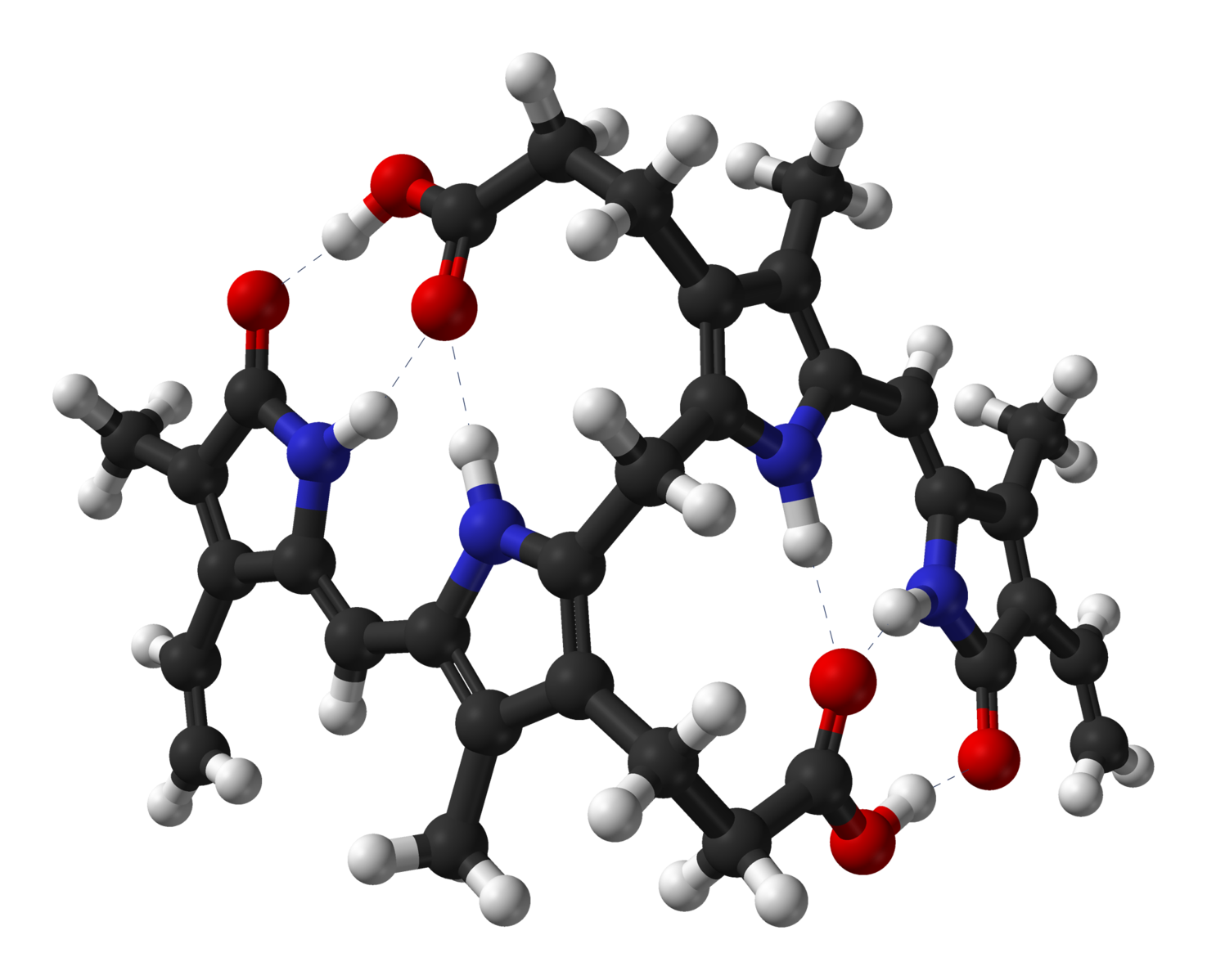 Clinical 
Presentations
Patterns of neonatal jaundice
Severe hemolysis
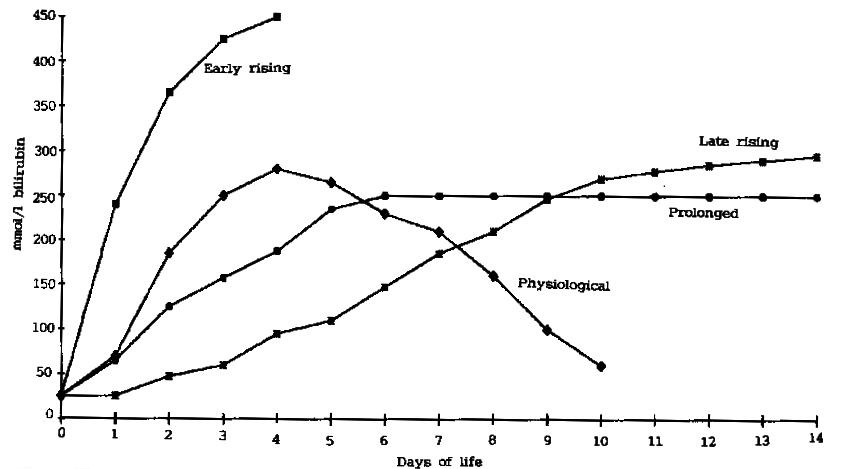 Obstructive lesion
Biliary atresia
Neonatal hepatitis
Prematurity
Infection
Hypothyroidism 
Breast milk jaundice
Crigler-Najjar
Physiological 
Dehydration
Sepsis
Cephalohematoma
Polycythemia
Crigler-Najjar
Causes by the age of onset
At Birth or Within 24h
Within The 1st Week
Hemolysis (Blood group incompatibility)
Congenital infection (TORCH)
Sepsis
Physiological jaundice
Congenital infection (TORCH)
Sepsis
Concealed hemorrhage 
Crigler-Najjar syndrome
Causes by the age of onset
After The 1st Week
Persistent After 2nd  Week
Breast milk jaundice
Sepsis
Hepatitis
Biliary atresia
Hypothyroidism
Galactosemia
Inherited hemolytic anemia
Neonatal hepatitis
Biliary atresia
Inspissated bile syndrome
Physiological vs. Pathological
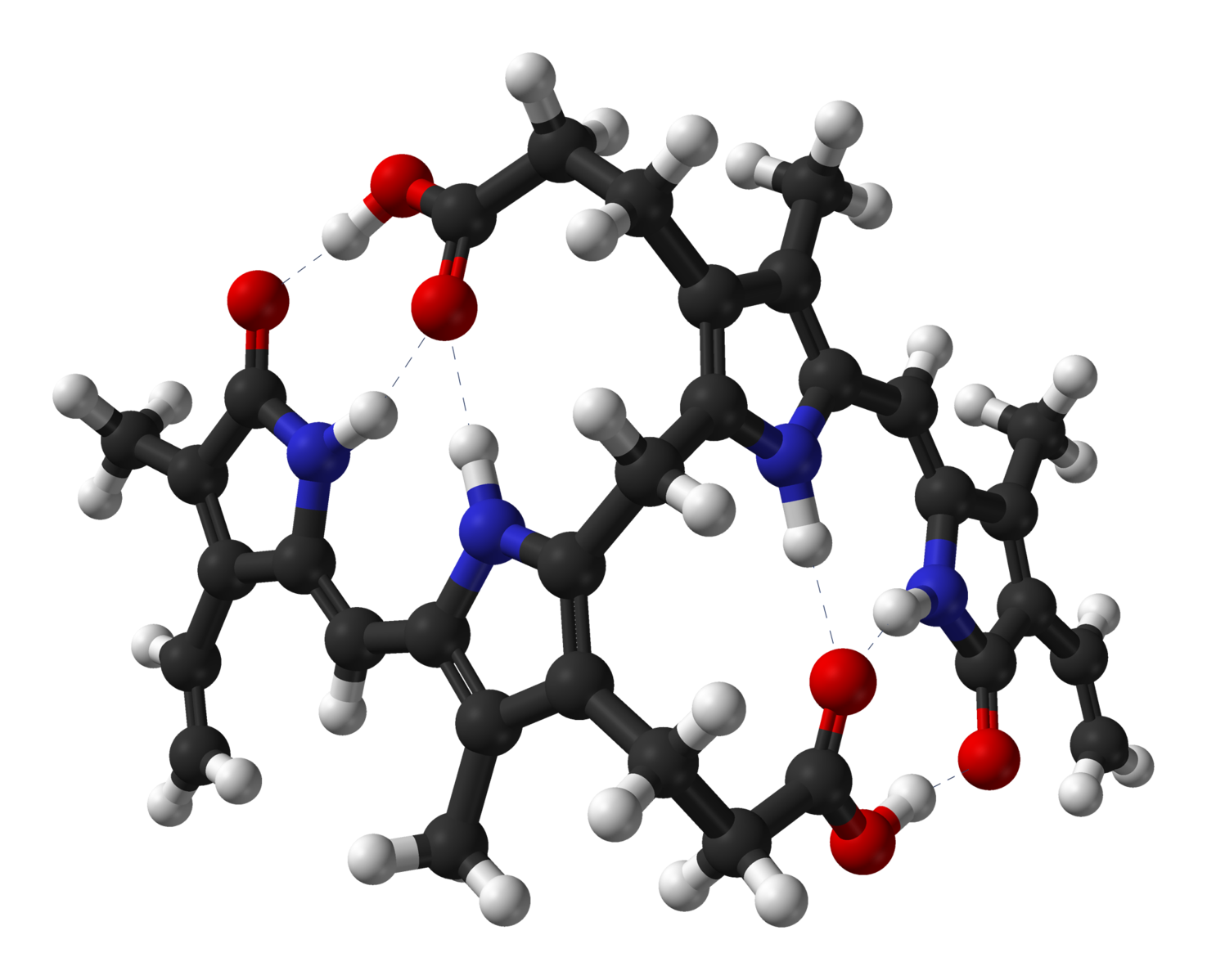 Unconjugated 
Hyperbilirubinemia
Physiological jaundice
Due to:
Increased synthesis (excessive RBCs load)
Relative immaturity of hepatic glucoronyl transferase
Onset usually on 2nd-3rd day
Disappear around day 7-10
Infant is usually healthy
Physiological jaundice
Exacerbating Factors
Prematurity
Polycythemia
Dehydration
Breast feeding 				        (usually higher by 50-65 mol/L than formula fed)
Laboratory
Rate of accumulation is < 85mol/L/day
Physiological jaundice
Treatment: 
Maintain sufficient feeding
Serial measurements of serum bilirubin 
Look for pathological causes if bilirubin level exceeds the expected for age 
Phototherapy if needed
Management
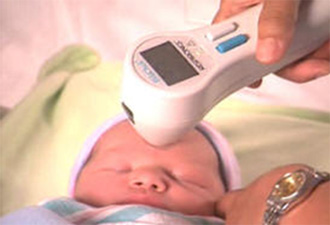 [Speaker Notes: Side effects of phototherapy
1. Insensible water loss is increased in infants undergoing phototherapy, especially those under radiant warmers. The increase may be as much as 40% for term and 80% to 190% in premature infants. Incubators with servocontrolled warmers will decrease this water loss. Extra fluid must be given to make up for these losses (see Chap. 9).
2. Redistribution of blood flow. In term infants, left ventricular output and renal blood flow velocity decrease, whereas left pulmonary artery and cerebral blood flow velocity increase. All velocities return to baseline after discontinuation of phototherapy. In the preterm infant, cerebral blood flow velocity also increases and renal vascular resistance increases with a reduction of renal blood flow velocity. In ventilated preterm infants the changes in blood flow velocities do not return to baseline even after discontinuation of phototherapy. In addition, in preterm infants under conventional phototherapy, it has been shown that the usual postprandial increase in superior mesenteric blood flow is blunted. Fiberoptic phototherapy did not seem to affect the postprandial response. Although, the changes in cerebral, renal, and superior mesenteric artery blood flow with phototherapy treatment in preterm infants is of potential concern, no detrimental clinical effects due to these changes have been determined.
3. Watery diarrhea and increased fecal water loss may occur. The diarrhea may be caused by increased bile salts and UCB in the bowel.
4. Low calcium levels have been described in preterm infants under phototherapy.
5. Retinal damage has been described in animals whose eyes have been exposed to phototherapy lamps. The eyes should be shielded with eye patches. Follow-up studies of infants whose eyes have been adequately shielded show normal vision and electroretinography.
6. Tanning of the skin of black infants. Erythemia and increased skin blood flow may also be seen.
7. “Bronze baby” syndrome.
8. Mutations, sister chromatid exchange, and DNA strand breaks have been described in cell culture. It may be wise to shield the scrotum during phototherapy.
9. Tryptophan is reduced in amino acid solutions exposed to phototherapy. Methionine and histidine are also reduced in these solutions if multivitamins are added. These solutions should probably be shielded from phototherapy by using aluminum foil on the lines and bottles.
10. No significant long-term developmental differences have been found in infants treated with phototherapy compared with controls.
11. Phototherapy upsets maternal-infant interactions and therefore should be used only with adequate thought and explanation.]
Phototherapy
Indicated if bilirubin level exceeds a set point
Exposure of infant to light with wave length around 450 nm
Isomerization of bilirubin to nontoxic water soluble form
Eyes should be protected
Control for temperature and fluid balance is important
Phototherapy
Breast MILK Jaundice
Unconjugated hyperbilirubineamia beyond 2nd week of life 
Disappears within 2 days of breast feeding discontinuation
May take up to 3 months to resolve completely
Due to (?) a substance in human milk that inhibits the activity of glucoronyl transferase
Treatment: 
Reassurance after exclusion of other pathologies
Stoppage of breast feeding is NOT recommended
Breast FEEDING Jaundice
May be related to decreased amount of milk consumed by the infant (breast-feeding failure )
More effective nursing may prevent early “starvation” in breastfed newborns and  reduce the incidence of this type of jaundice
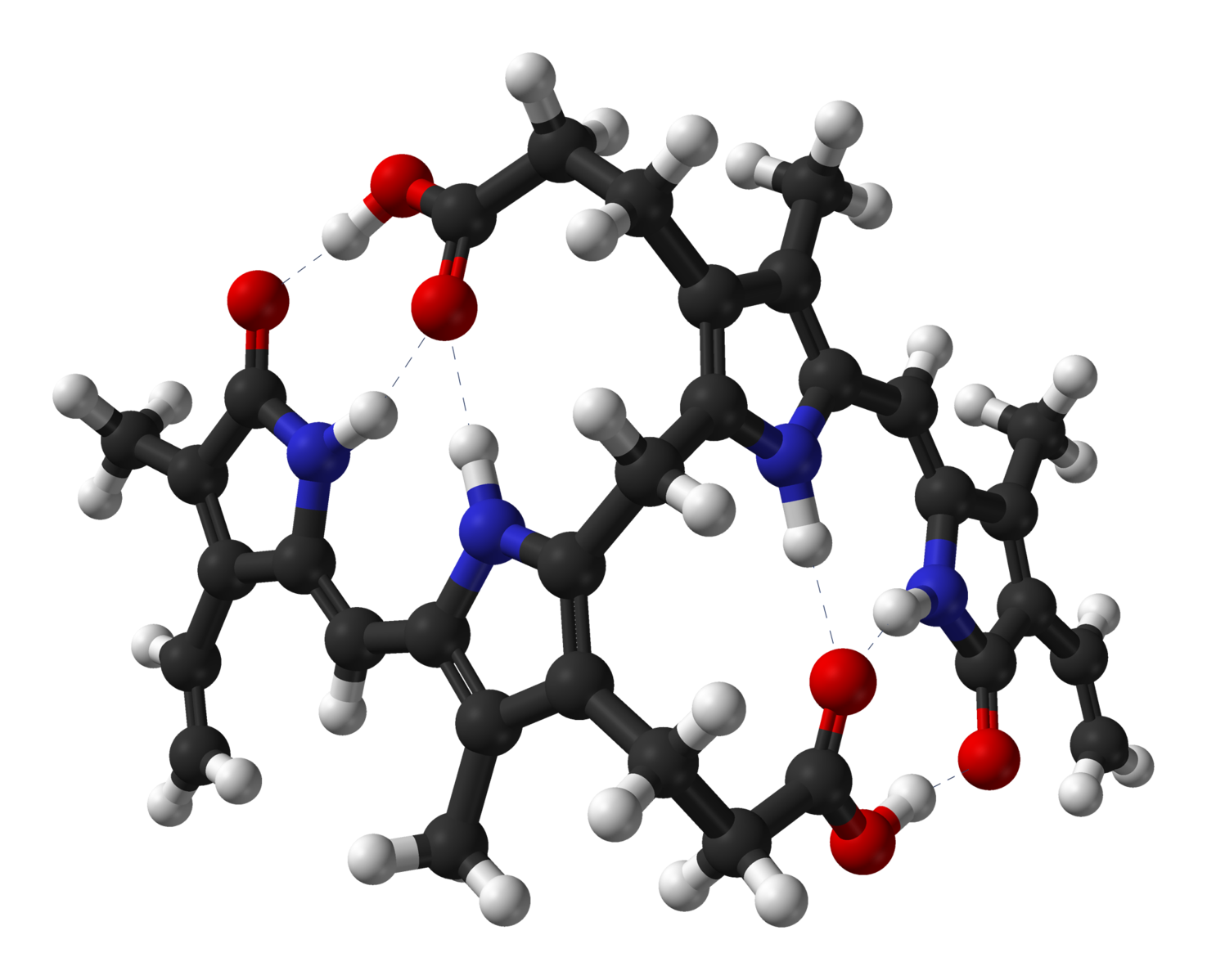 Hemolytic 
Disease of The
Newborn
[Speaker Notes: Hemolysis due to Rh or ABO incompatibility between mother and fetus]
Hemolytic disease of the newborn
Rh isoimmunization 
Mother is Rh–ve abd the fetus is Rh+ve
First pregnancy usually goes with no fetal problems
Mother is sensitized by fetal Rh+ve RBCs
Antibodies to Rh+ve RBCs is formed and it is transmitted to the fetus during second pregnancy
~ 1/100 pregnancies and not in every Rh-ve mother
May be prevented by Anti-D administered to the mother
Hemolytic disease of the newborn
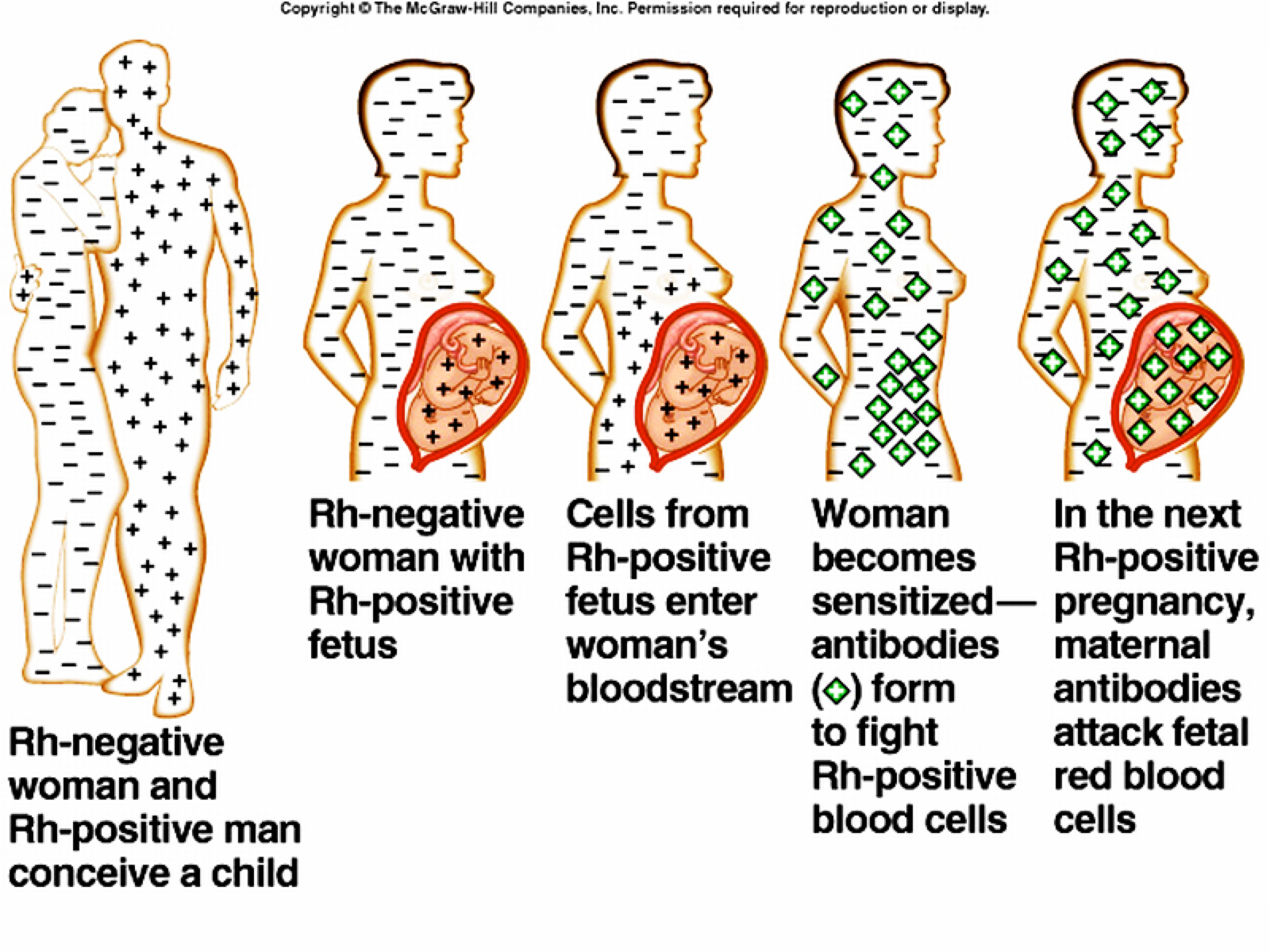 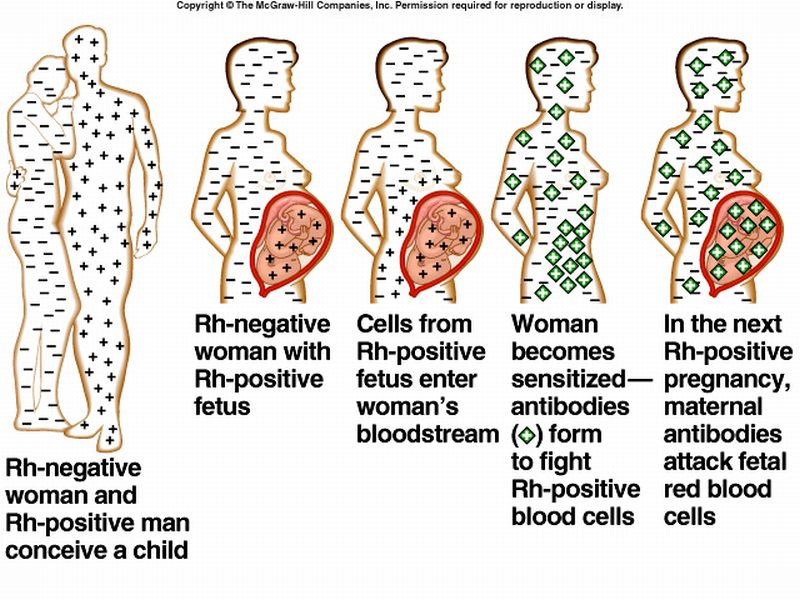 Pathogenesis of Hemolytic Disease of The Newborn
Hemolytic disease of the newborn
ABO incompatibility (milder disease)
The anti-A or Anti-B hemolysins (antibodies) present in a mother with blood group O is transferred to the fetus of A or B blood group
This results in hemolysis (most transferred antibodies can be neutralized by the baby)
1 in every 200 births 
The first baby can be affected
Hemolytic disease of the newborn
Severe hemolysis manifestations 
Hydrops fetalis
The most severe form
Often still birth with severe anemia and                           massive edema and ascitis  
Icterus gravis neonatorum
Jaundice in the first 24hr, not at birth
Variable degree of hemolytic anemia
Hepatosplenomegaly
[Speaker Notes: A milder form manifests with gradual onset of anemia and slight jaundice in the first few days or weeks]
Hemolytic disease of the newborn
Prevention
Anti-D within 72 hrs after delivery of Rh+ve child or abortion.
Management:
Life support 
Establish diagnosis
Early phototherapy
Transfusion to restore normal hemoglobin level
Exchange transfusion if needed.
Exchange transfusion
Indicated in
Kernictrus 
Cord bilirubin >85mol/L or
Cord hemoglobin <100 g/L
Rate of bilirubin rise > 8.5 mol/L/hour
Unconjugated bilirubin level > 340 mol/L at any age (at a lower level in presence of risk factor such as sepsis)
Double volume exchange transfusion
Exchange transfusion
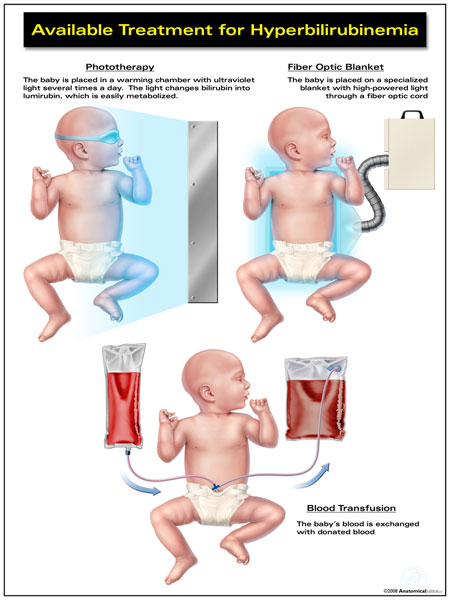 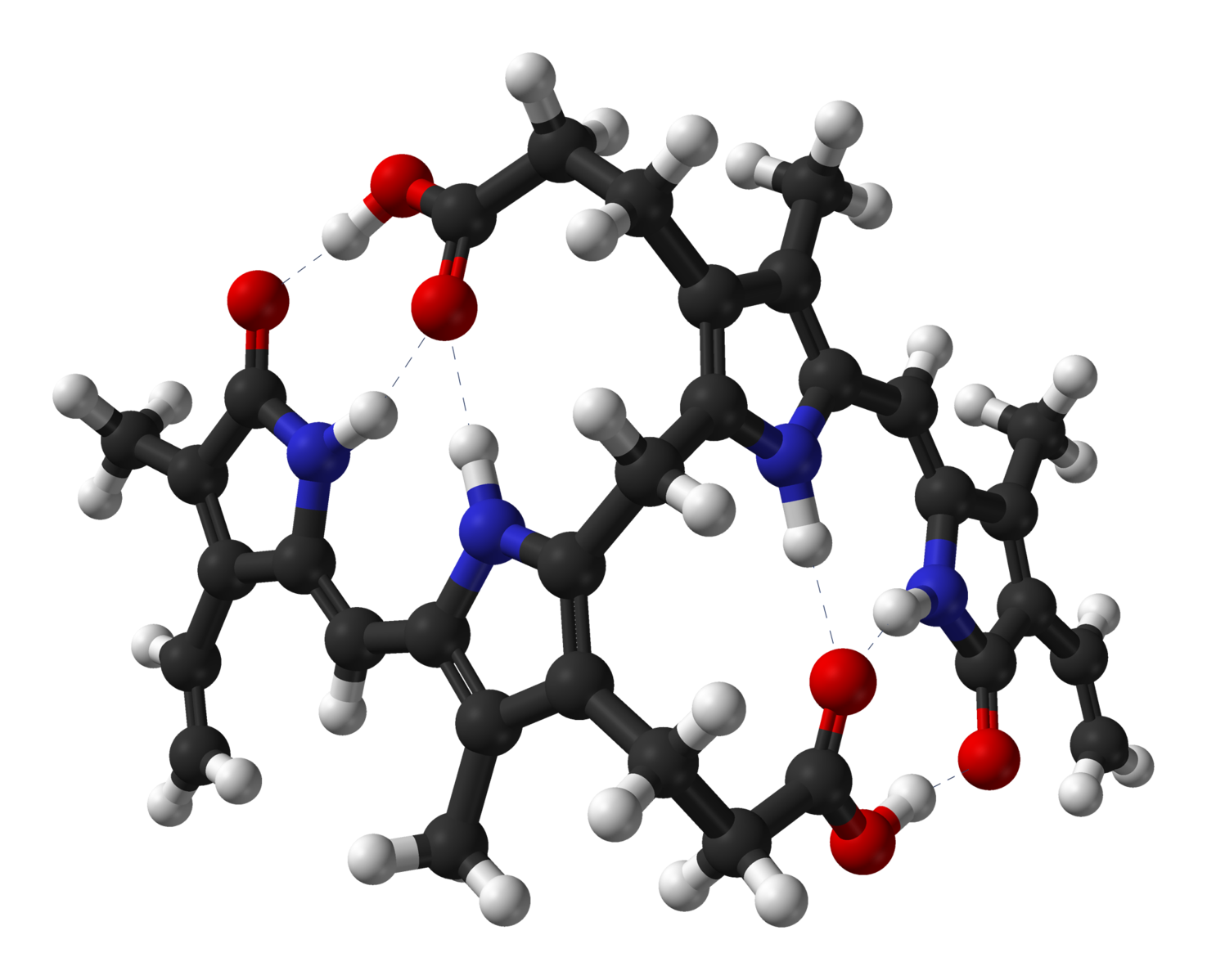 Conjugated
Hyperbilirubinemia
[Speaker Notes: Hemolysis due to Rh or ABO incompatibility between mother and fetus]
Conjugated hyperbilirubinemia
Always pathological
Direct bilirubin >34mol/L 
Evaluation 
Serum bilirubin
Liver function tests
Cultures (blood, urine,….)
Abdominal ultra sound
Isotopic scan (scintegraphy)
Liver biopsy
Conjugated hyperbilirubinemia
Conjugated hyperbilirubinemia
Treatment of chronic cholestasis
Treatment of the cause
Supportive
Fat soluble vitamins
Use of MCT-containing formula
Attention to micronutrients as Ca, Ph, Zinc
Surgical interference
Biliary atresia: Kasai operation, Liver transplantation
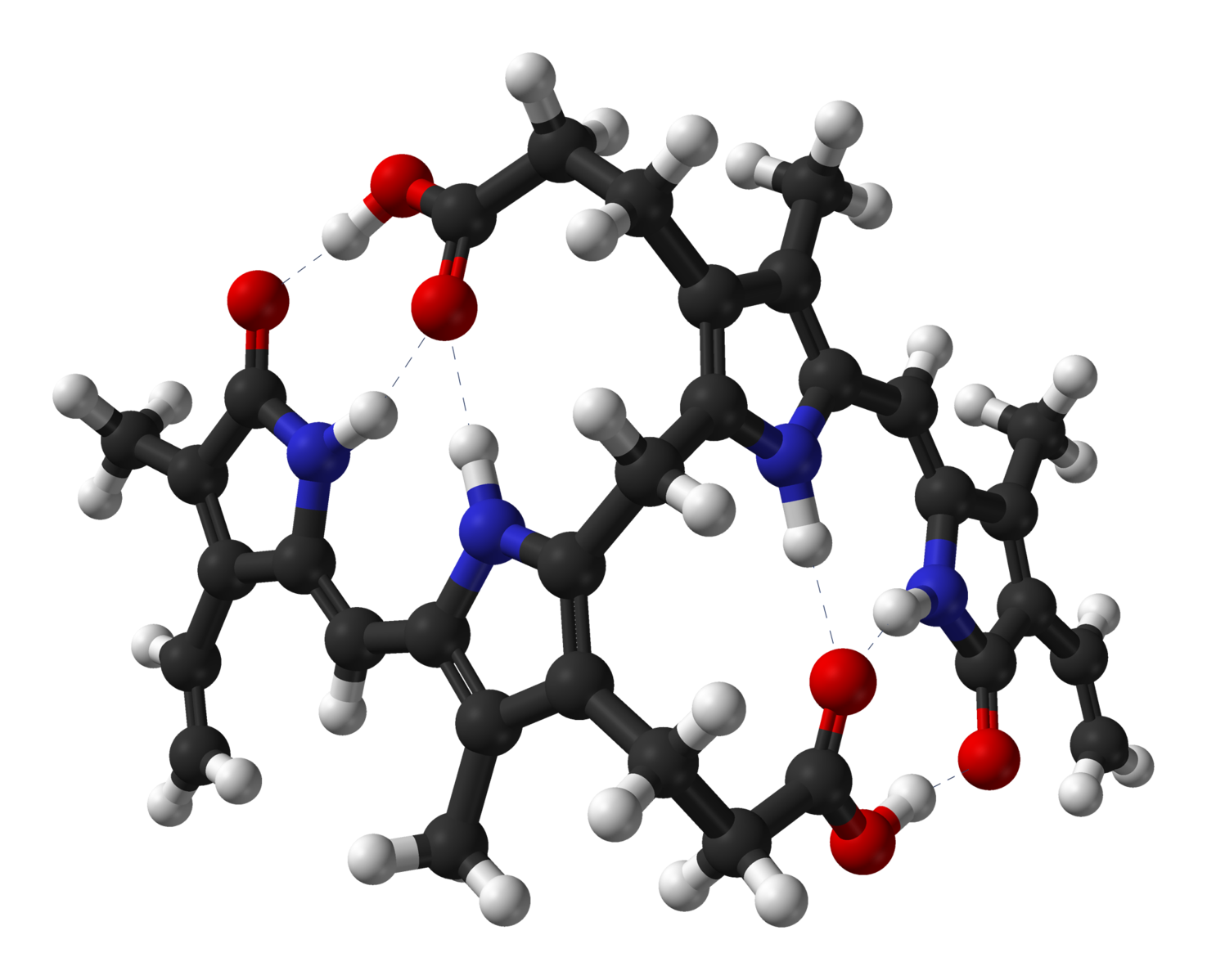 Bilirubin
Neurotoxicity
[Speaker Notes: Hemolysis due to Rh or ABO incompatibility between mother and fetus]
Bilirubin neurotoxicity
Cause: 
Crossing of unconjugated bilirubin to the brain.
The level at which injury happens depends on:
Maturity/Postnatal age
Binding capacity in the blood (S. Albumin)
Associated risk factors (acidosis, infection, asphyxia…)
Bilirubin neurotoxicity
Acute Encephalopathy
Chronic Encephalopathy
Three phases
Hypotonia, lethargy, high pitched cry and poor sucking
Extensors hypertonia, opithotonus, fever and seizures
Hypotonia replaces hypertonia in a week
Death may occur up the second phase
Athetosis
Sensorineural hearing deficit
Limited upward gaze
Dental dysplasia
Intellectual deficit
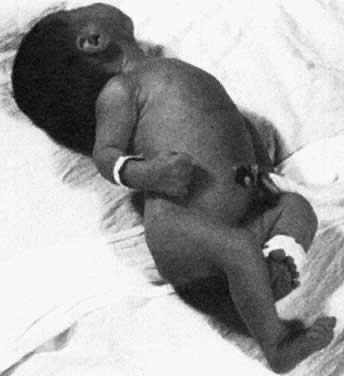 Kernicterus
Notice:
Opithotonus position and fisted hands
Bilirubin neurotoxicity
Kernicterus:
Yellowish staining of the brain tissue by bilirubin deposition 
Associated with evidence of neuronal injury
Mostly affects basal ganglia, brain stem and cerebellar nuclei and anterior horn cells
Bilirubin neurotoxicity / Kernicterus
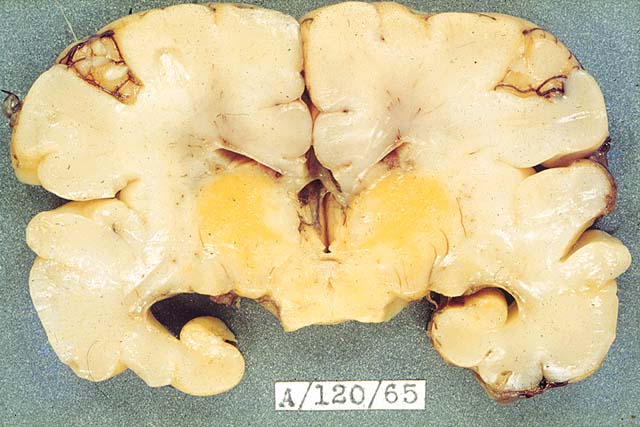 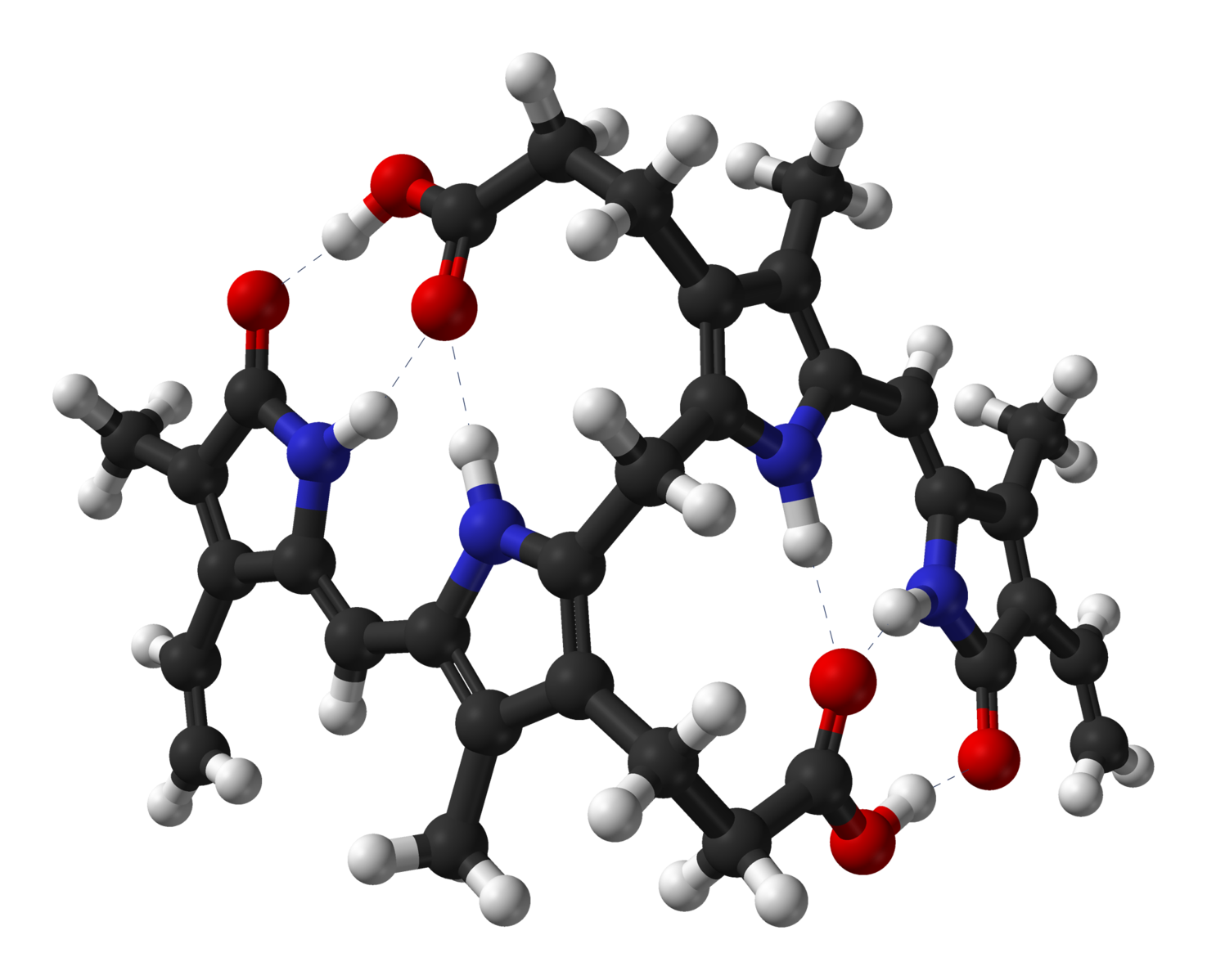 Please send your feedback to:
kaltirkawi@ksu.edu.sa